ТЕМА 1. СУТНІСТЬ МАРКЕТИНГУ ТА ЙОГО СУЧАСНА КОНЦЕПЦІЯ
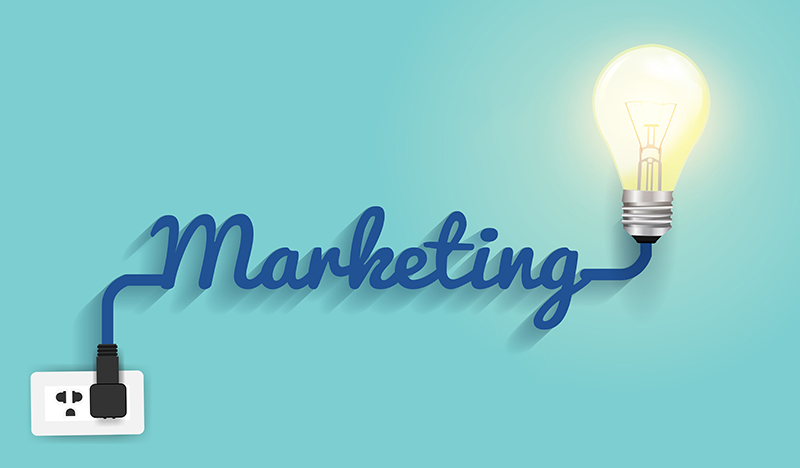 Сутність маркетингу та його походження
Основні завдання та функції маркетингу
Види попиту та види маркетингу на основі попиту
Концепції маркетингового розвитку
1. Сутність маркетингу та його походження
Причиною зародження маркетингу стало насичення ринку, перебільшення пропозиції над попитом. Про маркетинг може йтись лише за умови існування самого ринку. Першим типом ринку, що сформувався в розвинених країнах світу, став ринок продавця – тобто такий ринок, на якому більше влади мають виробники, і більш активними діячами ринку вимушені бути покупці. Ознакою цього є дефіцит товару.
Зі зростанням пропозиції над попитом сформувався інший тип ринку – ринок покупця, на якому більше влади мають споживачі, і активнішими діячами ринку вимушені бути продавці. І саме ринок покупця вимагає активного впровадження в практику провідної ідеї маркетингу: запорукою досягнення мети фірми є визначення незадоволених потреб споживачів і забезпечення бажаної задоволеності їх більш ефективними й продуктивними, ніж конкуренти, методами. На даний час існує багато альтернативних визначень маркетингу. Однак головним є його орієнтація на споживача. Термін “маркетинг” походить від англійського слова “market”, що означає продаж, збут, торгівля, ринкова діяльність.
З одного боку маркетинг призначений для все стороннього вивчення ринку, попиту на товар, бажань покупців і врахування всього цього в діяльності виробника, а з другого боку – це активний вплив на ринкові компоненти: комплексне вивчення ринку, планування виробництва товарів, вияв незадоволеного попиту, вивчення каналів і способів стимулювання збуту, вплив на організацію і управління виробництвом.
Все це формує функції та зміст маркетингу, що дозволяє дати таке визначення: маркетинг – це комплексна система організації виробництва і збуту товарів чи послуг, яка основана на передбаченні та задоволенні попиту споживача. Можна дати і інші визначення маркетингу. Наприклад, Ф. Котлер пропонує таке визначення: “Маркетинг – це вид людської діяльності, направленої на задоволення нужд і потреб людини, підприємства, організації шляхом обміну”.
Американською асоціацією маркетингу (АМА) дано таке визначення маркетингу: “Маркетинг – це процес планування і втілення задуму щодо ціноутворення, просування і реалізації ідей, товарів та послуг шляхом обміну, який задовольняє цілі окремих осіб та організацій”. Отже, до сфери маркетингової діяльності входять питання розробки нових ідей, товарів, послуг, їх вартісна оцінка залежно від попиту, процес просування до споживачів, кожен з яких має свої вимоги та потреби.
Маркетинг тісно пов’язаний з такими поняттями, як нужда, потреба, попит, товар, обмін, угода.
2. Основні завдання та функції маркетингу
Основні завдання маркетингу можна звести до наступних:
Згідно з названими завданнями основними функціями маркетингу є:
3.Види попиту та види маркетингу на основі попиту
Маркетинг в значній мірі залежить від попиту, тому працівникам служби маркетингу слід розрізняти основні види попиту:
1. Негативний (від’ємний) попит – виникає тоді, коли більша частина суб’єктів на ринку негативно відноситься до даного товару і навіть згідна на певні витрати щоб уникнути його.
Наприклад, попит на лікування зубів.
2. Відсутній попит – виникає на ринку, коли споживачі не зацікавлені в товарі або байдужі до нього. Попит може бути відсутній з таких причин:
3. Скритий попит – це бажання покупця, яке не можливо задовольнити за допомогою товарів чи послуг, які є на ринку (попит на нешкідливі цигарки).
4. Попит що знижується – виникає тоді, коли на ринку фіксують поступове зменшення попиту на даний товар чи послугу.
5. Нерегулярний (хиткий) попит – це попит на товар чи послугу, який змінюється залежно від пори року, дня тижня, години дня .

Наприклад, відпочинок біля моря, транспортні послуги).

5. Повноцінний попит – фіксують на ринку тоді, коли організація задоволена своїм торговим оборотом.
6. Надмірний попит – виникає тоді, коли рівень попиту вищий того, який організація може або хоче задовольнити.
7. Ірраціональний попит – протидіє попиту на товари, шкідливі для здоров’я людей.

Наприклад, кампанії проти вживання тютюнових виробів, алкоголю, наркотиків.
Відповідно до вищевказаних видів попиту розрізняють такі види маркетингу:
Конверсійний маркетинг – застосовують, коли попит на товар негативний і його слід стимулювати. Завдання такого маркетингу проаналізувати, чому ринок відчуває неприязнь до даного товару і змінити негативне відношення покупців шляхом зниження цін та більш активного стимулювання. 
Стимулюючий маркетинг – застосовують, коли попит відсутній і його треба створити. Завдання такого маркетингу зацікавити споживача даним товаром, показати його переваги.
Розвиваючий маркетинг – застосовують, коли скритий попит. Завдання такого маркетингу створити нові ефективні товари і послуги, здатні задовольнити скриті потреби споживачів.
Ремаркетинг – застосовують, коли попит знижується. Завдання такого маркетингу поновити попит шляхом нової творчої пропозиції товару (реклама невідомих споживних властивостей і переваг товару).
Синхромаркетинг – застосовують при нерегулярному попиті. Завдання такого маркетингу відшукати способи стабілізувати попит за допомогою гнучкої цінової політики.  
Підтримуючий маркетинг – застосовують при повноцінному попиті. Завдання такого маркетингу підтримувати даний рівень попиту шляхом постійного контролю факторів, які можуть змінити попит. 
Демаркетинг – застосовують при надмірному попиті. Завдання такого маркетингу знизити рівень попиту шляхом підвищення цін, зменшення сервісу, тощо.
Протидіючий маркетинг – застосовують при ірраціональному попиті. Завдання такого маркетингу переконати любителів алкоголю, тютюну відмовитися від шкідливих звичок підвищуючи ціни та обмежуючи доступність товару.
Суть цієї концепції полягає у зосередженні зусиль і спрямуванні усіх ресурсів підприємства на вдосконалення виробництва товарів та підвищення ефективності їх розподілу. Дана концепція стверджує, що споживачі мають прихильність до товарів, які широко розповсюджені і доступні по ціні. Тому керівництво фірми повинно зосередити свою увагу на вдосконаленні виробництва і його розширенні. Дана концепція орієнтована на ситуації, коли попит на товар перевищує пропозицію і необхідно знайти спосіб збільшення виробництва, або коли собівартість товару досить висока і потрібно знайти способи знизити її.
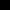 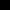 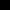 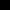 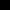 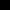 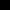 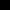 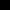 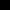 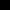 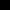 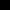 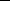 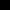 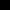 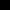 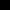 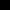 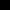 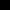 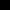 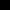 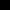 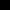 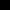 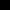 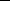 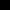 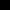 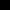 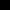 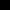 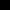 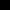 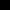 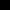 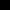 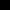 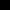 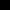 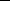 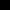 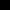 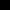 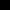 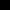 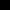 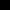 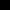 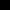 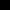 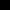 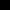 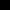 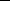 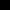 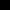 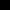 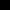 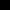 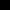 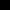 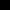 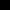 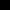 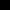 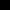 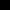 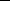 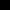 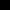 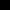 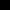 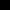 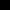 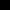 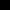 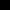 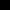 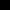 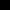 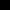 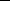 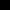 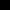 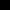 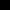 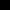 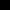 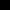 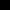 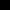 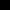 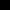 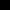 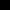 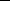 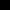 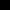 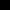 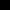 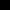 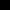 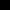 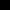 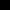 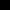 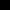 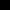 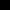 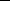 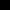 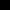 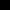 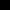 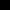 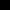 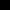 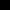 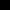 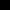 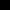 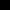 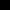 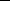 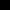 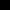 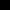 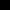 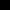 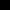 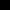 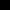 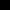 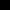 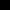 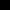 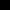 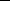 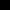 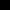 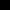 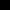 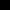 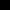 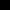 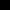 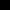 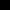 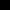 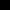 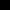 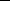 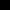 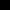 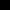 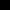 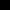 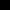 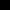 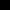 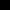 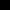 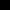 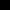 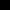 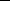 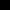 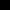 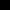 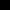 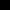 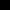 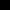 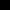 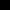 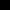 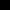 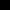 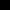 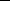 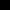 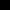 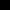 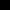 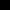 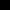 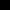 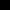 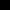 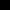 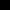 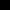 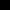 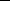 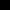 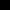 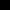 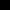 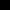 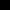 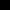 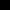 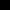 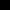 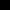 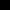 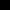 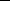 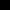 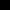 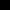 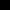 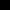 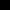 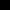 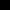 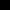 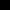 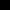 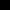 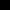 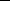 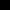 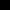 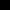 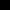 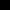 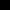 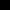 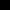 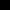 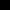 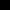 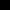 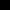 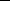 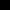 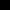 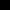 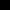 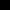 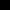 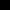 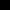 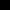 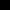 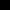 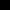 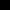 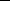 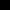 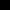 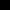 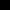 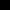 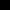 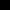 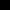 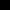 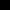 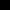 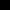 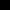 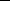 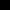 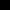 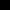 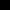 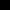 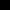 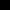 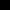 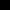 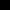 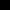 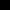 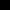 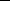 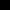 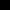 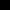 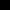 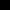 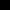 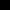 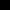 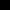 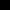 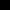 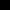 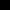 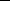 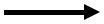 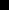 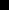 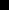 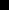 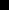 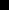 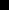 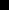 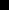 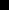 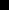 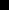 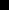 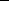 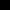 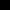 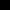 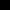 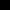 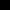 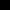 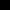 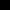 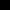 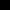 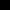 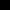 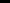 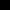 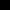 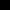 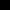 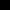 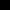 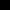 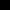 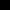 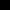 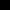 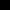 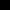 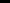 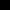 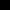 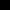 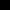 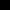 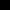 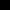 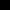 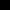 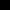 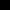 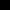 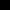 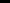 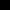 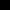 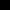 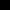 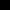 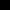 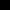 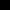 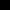 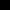 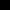 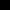 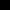 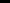 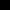 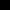 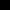 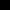 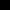 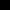 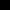 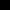 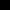 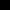 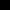 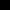 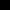 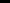 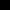 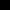 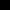 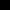 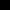 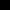 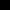 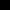 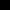 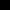 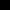 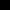 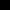 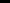 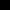 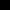 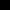 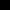 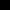 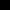 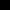 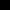 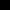 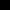 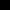 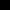 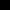 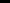 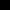 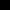 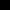 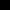 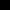 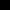 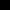 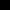 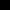 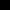 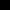 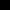 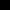 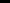 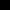 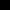 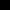 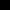 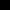 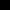 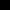 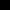 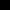 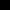 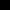 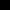 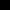 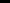 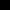 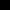 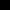 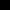 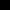 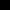 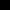 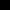 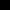 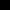 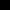 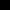 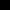 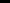 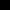 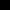 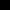 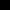 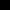 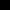 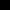 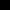 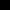 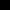 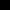 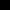 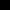 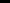 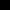 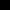 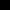 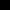 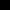 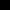 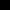 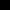 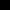 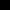 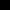 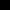 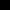 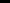 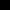 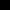 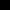 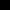 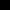 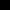 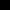 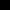 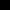 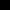 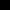 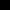 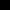 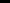 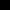 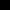 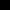 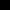 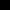 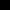 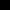 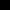 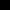 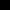 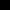 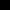 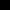 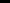 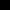 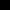 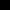 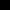 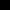 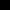 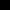 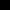 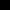 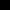 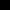 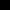 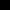 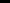 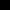 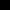 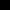 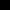 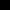 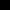 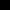 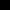 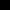 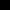 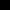 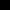 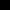 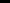 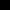 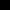 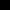 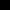 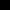 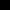 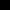 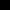 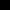 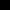 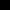 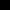 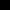 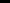 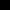 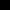 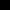 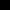 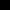 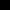 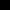 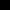 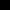 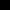 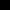 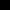 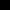 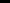 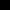 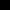 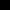 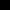 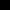 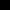 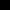 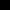 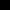 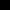 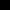 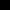 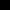 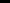 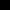 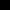 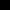 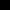 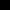 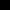 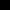 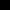 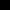 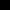 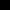 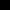 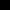 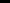 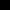 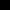 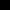 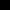 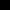 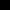 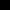 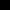 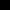 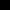 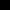 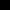 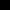 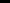 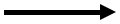 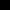 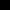 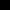 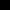 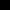 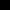 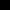 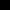 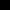 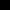 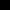 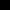 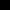 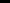 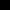 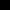 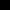 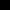 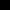 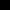 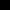 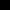 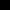 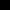 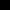 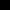 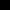 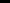 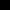 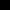 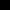 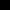 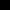 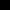 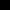 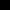 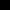 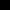 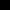 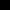 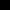 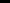 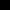 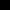 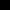 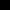 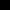 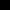 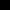 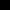 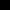 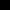 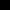 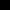 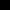 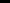 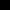 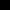 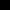 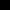 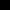 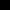 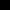 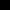 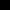 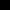 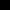 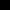 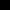 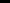 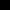 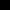 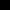 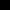 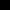 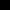 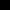 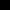 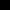 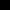 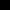 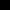 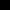 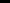 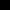 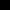 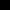 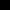 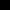 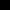 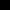 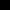 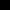 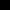 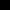 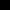 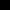 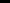 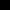 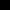 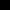 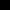 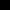 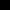 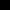 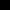 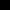 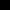 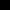 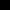 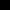 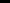 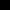 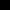 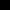 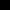 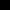 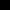 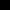 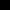 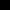 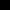 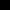 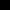 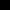 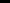 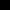 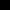 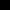 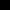 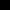 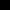 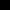 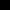 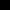 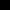 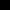 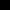 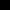 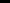 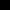 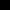 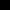 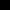 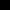 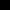 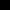 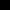 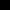 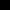 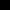 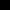 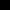 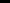 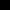 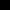 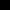 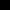 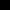 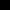 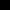 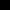 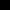 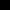 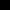 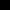 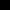 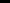 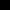 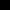 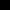 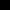 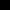 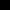 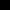 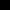 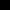 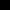 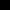 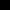 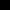 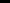 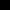 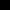 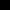 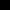 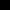 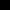 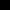 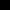 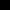 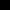 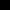 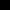 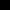 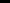 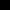 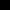 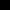 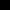 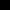 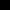 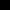 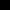 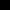 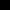 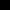 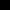 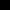 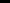 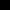 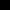 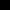 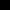 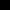 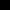 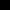 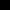 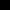 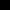 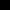 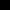 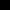 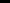 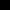 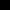 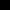 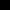 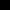 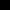 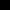 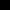 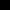 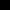 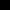 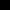 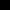 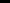 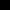 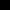 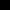 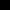 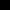 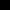 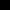 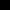 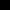 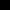 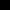 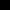 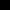 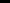 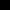 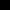 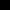 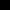 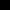 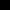 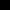 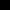 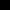 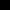 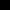 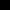 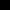 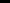 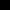 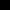 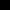 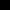 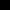 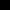 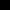 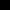 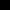 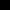 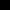 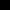 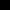 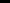 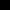 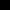 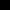 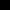 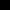 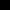 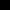 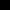 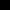 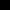 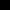 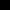 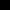 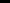 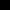 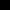 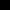 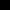 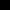 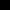 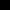 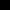 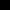 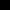 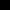 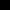 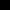 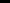 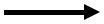 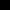 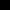 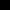 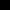 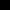 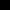 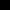 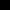 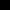 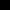 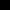 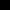 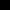 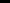 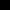 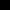 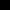 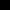 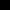 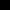 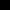 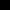 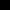 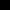 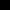 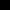 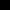 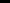 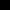 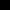 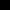 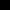 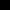 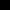 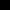 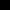 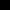 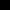 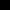 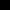 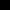 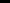 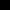 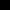 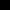 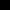 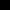 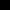 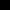 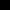 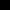 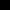 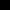 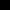 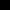 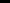 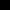 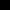 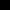 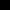 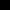 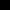 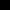 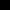 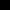 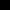 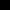 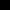 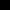 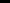 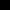 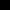 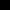 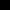 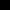 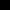 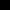 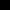 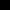 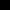 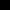 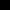 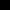 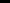 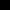 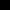 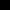 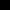 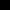 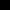 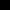 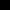 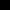 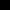 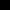 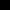 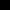 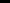 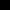 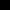 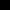 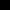 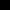 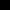 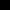 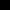 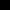 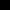 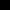 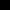 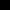 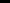 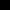 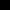 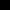 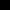 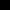 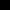 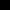 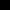 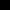 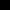 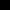 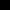 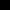 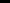 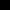 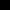 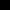 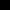 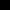 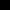 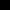 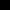 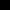 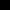 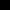 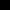 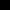 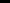 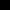 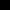 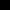 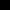 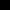 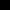 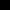 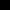 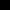 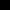 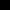 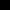 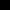 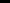 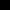 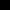 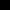 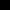 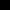 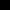 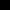 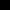 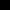 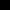 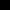 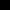 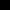 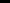 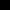 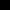 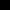 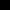 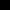 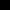 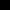 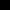 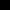 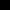 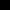 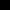 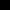 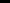 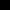 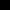 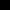 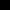 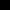 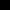 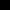 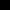 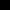 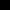 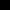 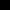 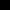 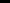 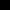 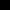 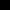 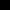 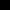 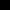 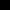 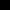 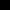 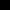 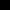 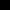 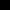 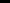 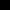 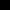 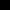 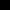 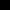 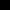 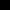 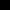 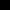 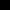 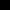 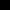 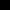 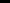 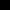 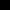 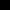 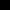 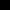 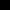 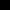 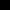 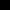 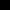 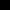 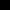 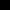 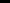 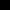 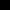 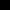 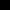 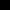 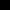 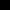 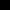 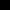 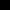 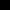 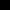 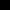 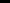 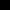 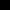 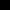 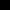 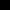 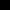 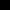 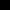 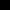 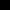 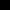 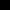 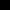 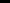 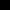 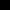 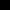 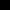 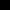 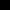 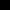 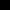 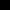 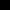 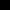 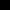 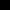 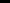 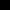 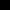 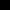 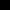 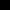 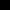 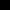 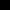 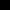 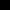 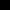 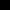 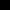 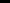 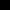 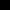 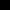 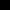 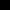 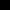 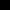 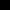 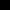 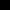 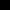 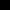 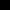 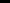 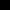 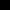 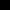 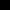 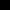 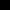 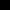 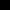 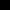 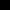 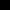 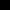 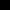 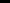 Схема концепції вдосконалення виробництва
Суть її полягає в тому, що споживачі прихильні до товарів з найвищою якістю, надійними експлуатаційними властивостями і характеристиками. які здатні краще задовольнити їх потреби.
Поряд з розробленням шляхів вдосконалення виробництва маркетинг значну увагу приділяє вдосконаленню товару, покращенню його якості, експлуатаційних характеристик з метою залучення більшої кількості покупців . Ця концепція отримала назву “Концепція вдосконалення товару”.
 
Суть її полягає в тому, що споживачі прихильні до товарів з найвищою якістю, надійними експлуатаційними властивостями і характеристиками. які здатні краще задовольнити їх потреби.
Схема концепції вдосконалення товару
Концепція, направлена на інтенсифікацію комерційних зусиль, отримала назву “Концепція інтенсифікації комерційних зусиль”. Вона орієнтована на те, що споживачі не будуть купувати товар в достатній кількості, якщо виробники не докладуть зусиль в сфері збуту і стимулювання збуту. Особливість цієї концепції – забезпечення росту обсягів продажу за допомогою реклами та заходів стимулювання покупців за здійснену покупку.
Всі ці концепції направлені на зосередження уваги на потребах продавця, отриманні ним прибутку за рахунок збільшення обсягів продажу. В їх основі закладений принцип: спочатку товар виробляється, а потім іде активний пошук його споживачів. Разом з тим філософія бізнесу будується на двох факторах – досконалому знанні ринку і розрахунках очікуваного прибутку. Ціллю маркетингу стає забезпечення рентабельності виробництва, отримання прибутку в заданих межах часу і в межах наявних ресурсів. Це змінює орієнтири маркетингу. Тому в 60-і роки двадцятого століття створюється ринок, орієнтований на споживача.
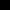 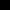 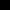 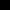 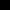 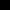 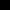 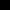 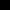 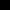 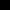 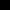 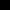 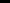 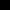 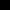 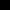 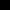 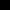 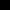 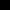 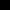 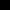 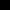 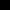 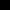 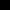 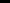 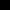 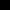 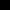 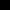 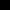 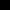 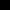 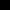 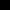 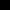 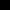 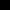 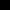 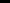 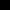 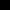 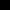 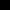 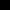 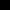 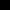 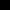 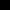 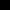 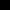 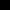 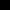 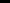 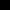 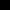 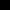 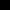 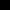 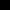 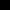 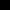 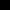 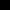 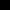 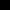 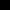 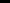 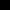 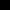 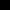 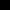 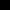 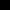 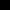 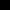 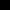 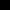 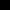 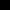 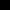 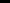 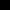 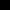 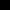 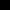 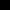 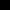 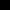 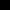 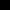 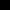 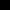 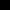 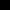 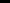 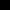 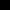 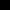 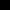 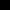 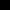 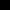 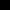 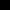 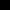 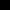 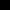 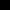 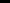 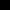 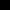 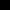 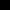 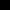 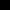 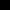 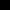 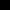 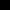 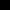 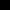 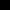 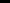 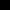 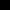 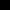 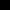 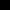 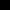 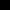 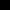 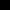 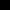 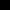 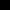 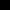 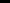 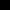 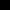 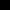 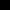 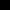 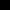 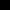 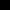 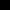 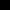 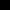 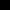 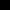 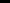 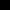 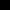 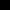 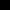 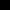 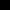 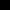 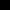 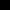 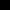 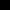 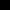 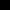 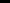 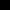 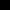 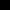 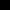 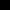 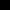 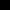 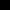 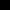 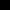 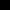 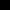 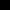 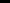 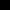 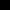 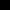 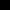 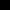 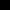 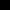 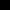 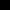 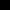 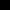 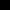 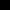 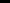 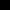 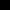 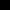 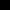 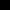 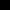 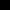 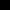 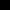 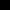 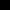 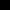 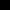 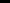 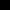 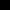 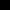 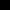 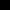 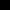 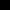 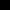 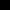 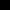 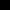 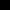 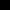 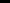 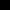 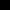 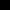 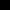 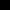 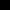 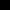 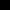 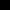 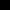 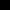 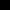 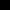 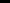 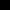 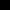 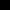 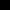 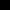 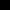 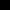 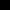 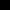 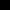 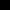 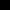 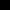 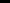 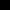 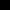 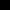 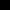 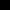 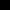 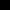 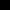 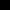 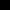 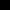 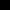 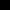 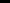 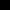 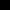 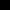 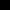 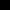 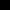 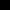 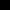 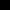 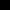 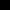 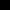 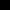 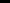 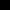 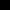 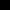 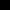 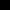 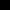 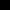 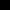 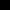 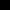 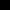 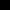 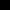 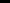 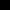 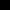 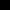 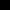 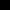 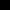 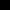 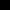 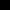 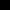 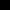 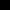 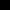 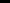 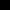 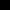 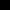 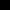 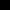 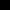 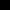 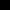 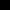 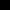 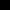 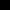 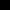 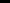 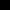 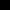 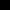 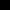 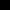 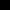 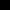 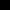 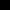 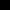 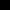 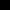 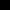 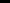 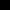 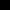 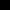 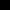 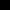 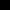 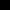 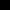 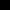 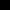 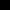 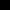 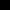 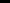 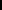 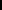 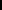 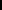 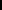 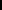 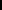 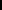 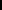 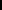 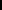 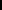 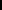 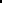 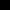 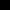 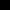 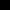 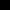 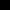 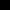 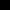 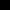 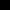 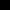 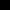 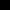 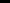 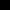 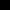 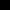 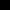 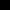 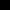 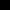 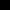 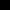 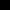 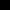 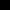 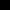 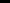 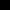 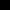 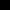 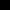 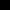 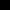 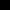 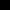 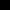 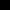 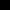 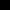 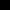 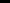 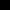 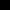 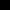 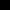 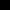 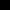 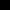 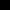 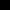 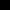 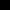 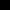 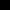 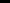 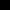 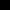 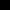 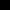 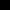 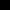 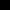 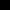 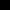 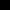 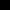 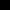 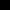 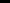 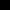 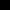 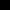 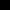 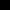 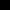 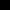 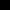 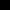 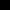 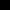 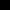 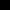 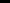 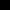 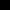 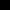 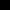 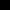 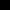 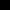 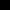 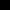 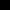 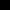 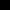 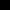 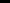 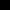 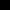 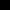 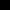 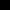 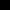 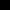 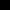 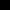 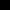 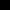 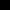 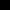 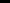 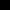 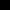 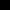 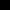 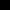 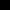 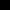 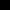 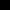 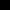 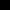 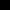 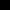 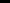 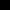 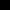 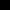 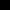 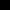 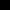 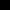 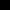 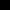 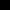 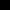 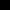 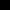 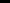 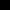 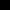 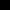 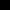 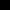 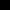 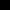 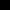 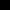 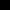 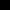 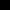 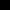 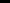 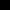 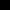 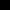 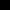 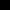 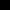 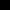 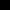 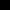 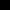 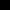 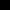 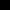 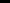 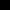 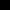 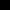 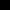 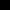 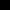 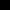 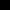 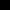 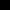 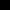 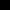 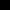 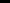 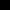 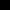 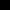 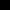 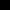 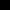 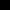 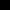 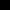 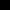 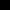 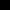 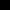 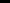 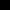 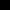 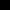 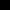 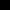 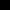 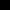 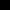 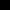 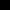 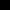 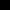 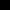 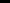 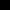 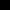 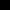 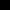 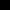 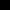 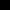 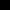 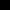 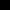 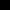 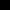 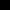 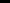 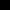 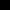 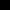 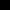 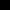 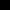 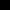 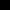 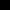 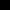 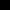 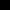 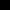 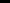 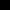 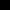 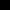 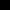 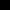 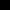 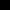 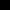 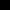 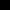 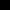 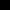 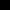 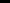 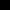 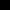 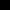 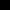 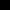 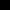 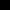 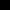 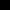 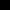 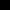 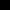 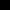 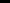 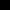 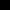 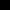 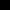 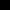 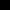 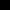 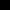 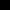 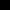 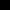 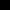 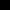 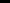 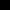 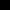 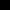 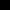 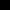 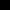 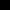 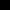 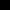 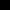 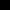 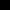 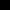 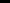 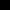 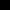 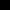 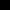 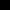 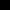 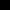 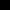 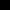 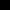 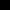 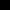 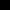 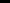 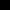 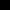 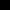 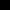 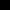 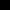 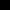 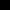 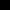 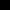 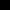 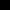 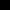 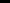 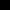 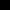 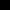 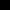 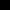 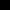 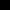 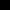 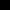 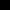 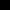 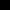 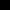 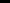 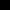 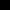 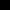 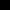 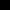 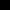 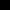 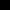 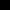 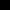 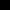 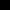 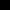 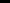 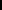 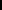 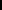 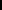 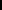 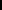 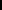 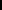 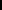 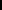 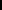 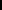 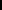 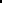 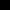 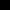 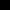 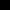 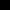 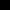 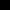 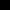 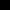 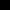 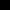 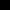 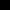 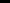 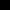 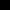 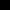 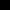 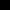 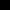 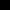 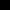 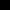 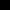 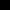 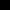 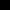 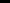 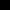 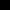 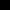 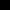 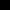 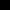 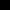 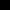 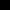 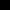 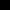 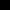 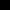 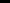 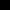 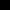 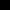 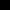 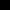 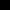 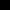 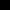 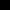 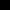 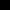 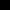 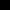 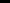 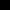 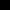 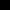 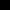 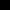 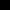 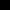 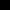 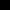 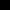 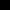 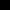 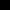 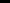 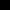 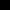 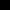 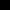 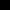 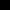 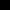 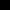 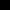 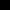 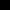 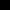 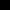 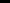 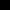 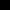 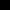 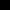 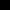 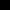 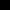 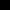 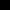 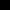 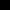 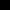 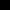 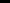 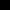 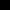 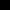 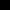 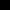 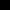 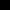 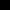 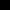 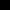 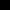 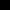 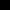 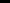 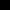 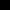 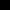 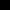 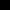 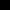 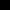 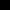 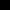 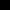 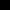 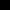 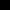 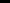 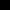 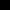 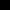 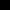 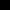 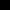 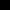 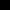 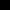 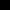 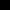 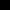 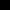 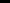 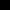 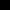 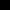 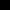 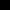 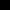 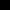 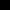 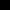 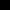 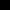 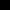 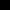 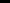 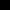 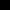 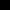 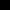 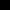 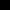 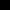 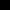 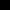 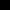 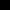 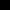 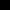 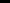 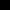 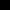 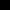 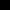 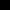 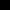 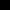 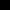 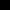 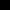 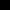 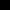 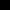 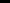 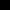 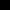 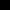 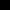 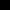 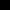 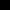 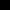 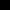 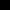 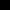 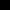 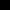 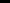 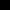 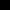 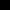 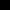 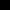 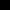 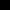 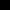 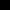 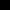 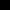 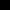 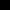 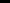 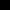 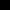 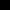 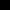 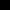 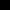 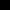 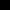 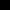 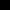 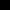 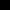 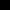 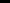 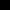 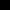 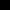 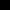 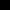 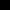 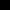 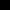 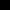 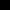 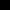 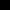 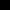 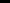 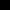 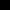 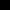 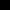 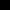 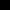 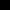 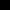 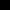 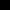 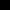 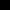 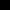 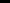 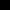 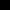 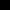 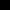 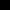 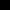 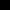 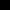 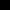 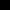 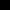 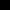 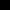 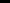 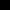 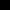 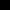 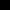 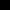 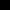 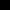 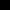 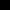 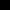 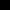 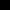 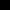 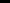 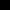 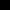 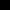 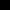 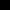 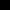 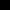 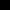 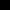 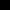 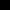 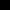 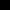 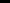 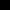 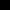 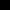 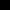 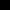 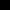 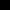 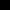 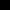 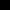 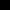 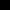 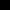 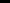 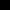 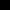 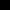 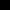 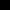 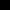 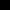 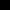 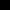 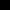 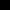 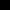 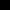 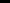 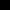 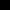 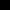 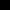 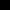 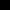 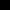 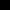 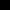 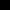 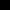 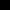 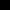 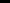 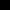 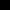 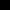 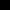 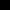 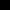 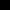 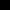 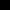 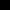 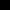 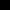 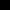 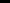 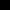 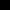 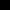 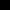 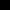 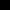 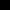 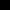 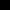 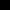 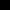 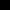 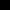 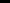 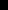 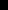 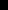 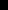 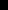 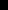 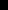 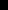 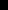 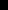 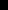 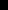 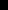 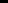 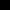 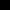 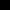 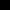 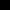 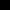 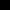 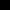 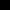 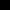 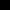 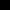 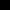 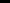 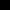 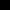 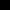 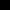 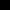 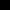 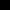 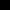 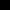 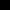 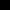 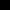 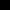 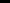 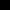 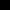 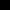 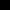 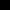 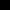 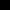 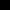 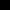 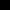 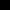 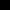 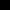 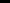 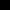 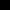 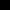 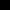 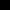 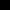 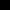 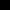 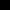 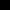 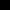 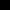 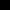 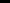 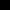 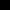 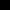 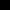 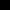 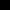 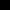 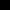 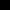 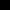 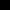 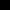 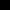 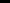 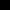 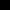 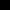 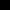 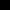 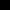 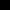 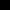 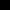 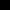 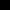 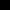 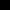 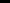 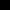 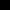 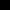 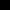 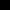 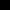 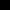 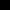 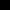 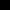 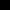 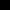 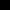 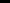 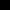 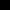 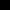 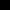 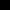 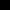 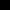 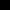 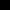 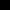 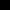 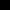 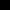 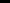 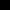 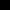 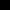 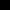 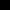 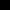 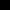 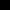 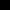 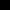 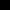 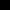 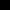 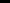 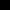 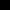 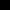 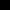 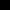 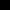 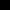 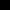 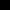 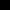 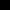 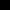 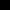 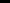 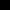 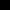 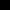 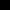 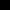 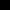 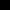 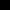 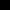 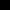 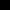 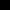 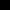 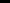 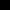 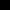 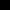 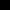 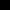 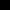 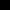 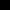 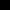 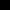 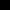 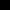 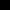 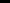 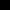 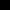 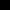 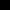 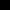 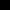 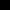 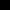 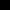 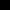 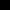 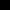 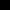 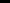 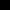 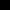 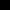 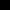 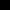 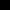 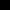 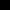 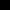 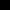 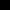 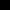 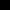 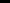 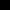 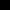 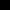 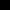 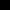 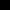 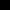 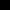 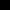 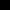 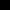 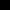 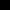 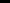 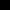 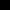 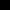 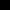 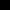 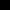 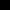 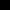 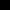 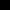 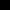 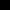 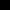 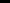 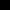 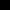 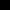 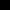 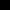 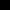 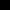 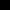 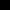 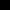 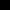 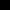 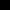 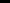 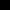 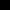 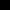 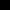 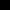 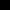 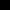 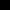 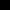 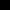 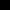 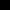 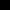 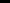 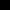 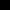 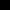 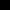 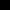 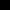 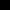 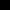 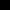 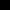 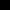 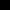 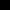 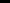 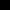 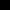 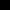 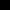 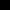 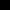 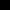 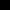 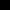 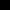 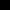 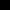 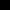 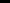 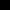 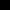 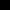 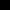 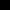 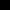 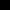 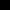 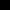 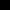 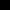 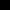 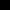 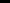 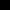 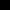 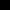 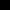 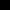 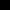 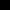 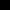 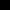 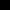 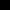 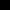 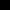 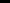 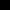 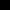 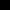 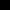 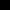 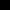 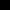 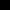 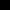 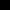 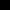 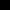 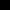 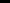 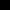 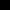 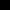 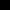 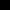 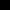 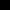 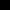 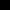 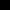 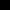 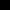 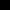 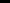 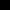 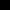 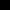 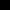 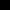 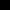 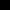 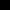 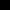 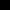 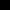 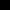 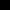 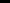 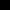 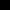 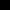 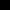 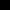 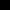 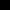 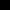 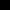 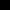 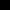 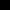 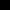 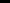 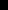 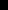 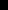 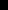 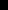 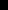 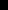 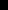 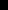 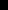 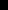 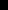 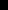 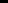 Разом з тим, концепція маркетингу викликала різку критику в свій адрес, яка зводиться до того, що маркетинг в чистому виді сприяє погіршенню оточуючого середовища, не вирішує проблеми можливих конфліктів між потребами суспільства і його добробутом. Це обумовило появу нової концепції – “Концепції соціально – етичного маркетингу”. Вона орієнтована на врахування і збалансованість трьох факторів: отримання прибутку виробником, задоволення потреб споживача та інтересів суспільства.
Дана концепція пов’язана з вивченням потреб та інтересів цільових ринків, забезпеченням бажаної задоволеності їх ефективнішими і продуктивнішими ніж у конкурентів способами з одночасним збереженням або зміцненням добробуту споживача та суспільства в цілому. Формування цієї концепції відбувається під впливом і контролем громадських організацій та рухів.
ДЯКУЮ ЗА УВАГУ!!!!
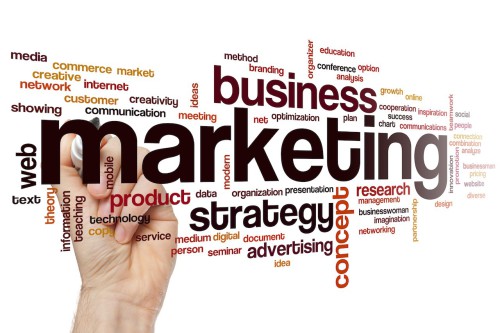